Золотое кольцо России
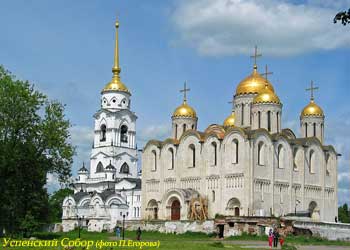 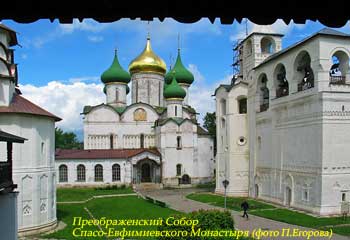 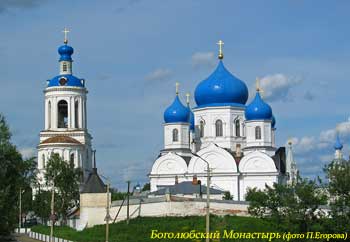 Выполнил учитель начальных классов
Хабарина И.Е.
Что за чудо – красный дом!
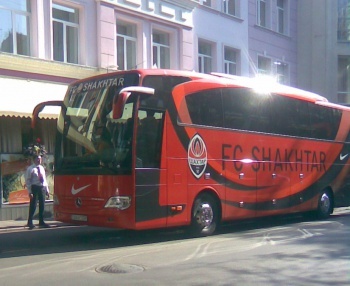 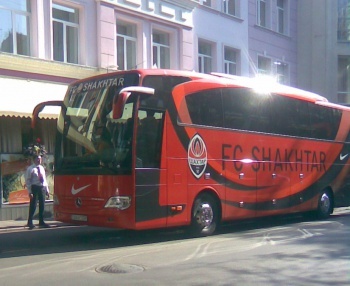 Карта-схема городов, входящих в Золотое кольцо России
Москва
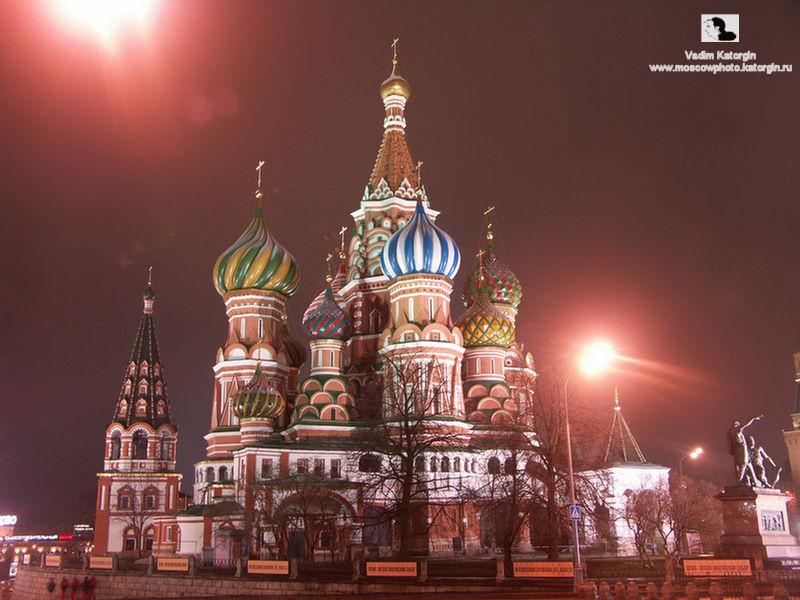 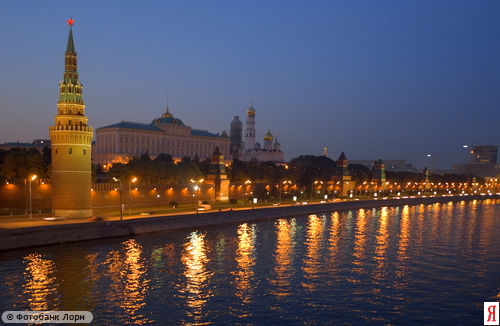 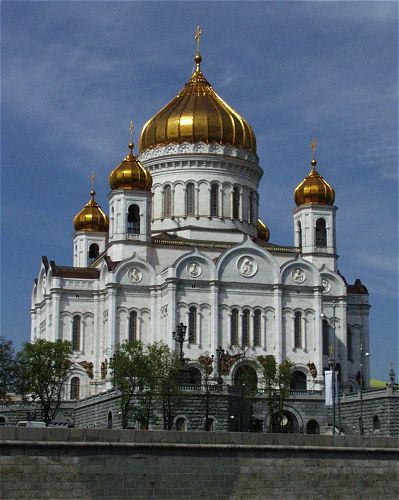 Сергиев –ПосадСергий Радонежский
Переславль-ЗалесскийЮрий Долгорукий
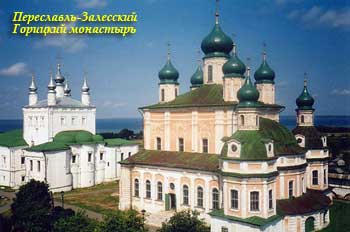 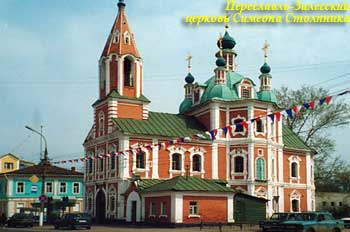 Ростов Великий
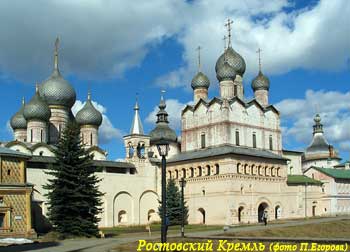 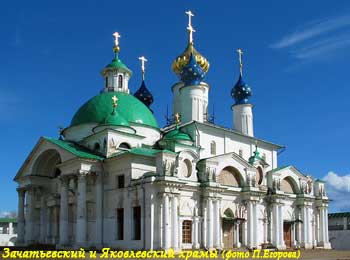 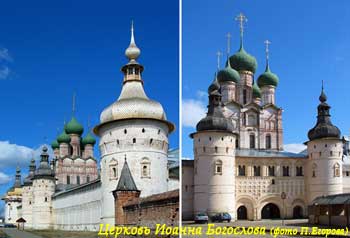 Ростовская финифть
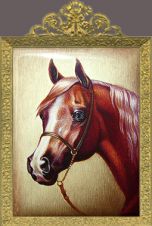 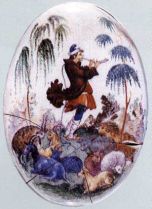 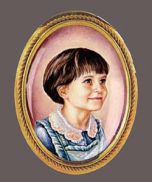 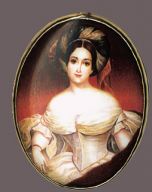 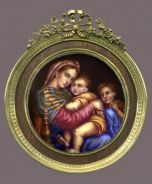 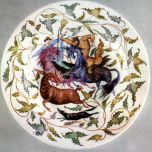 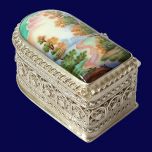 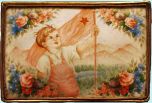 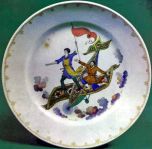 Ростовская финифть
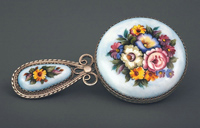 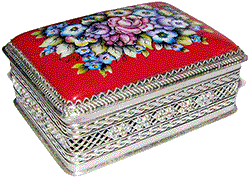 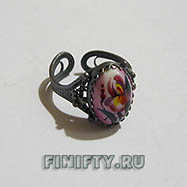 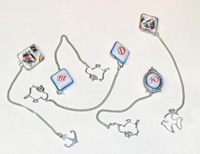 Ростовская финифть
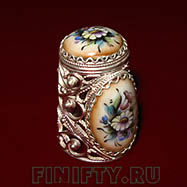 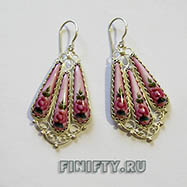 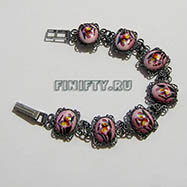 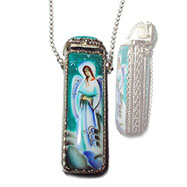 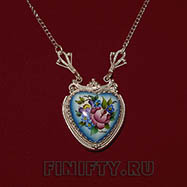 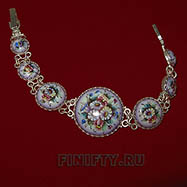 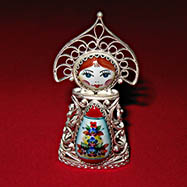 Углич
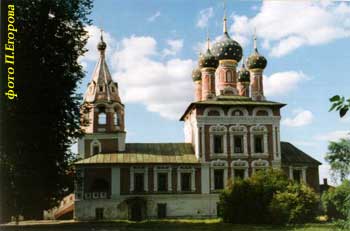 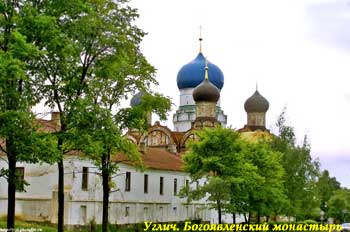 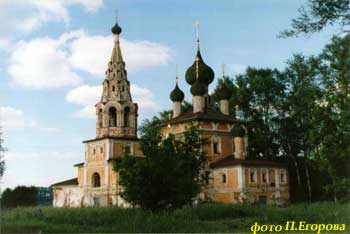 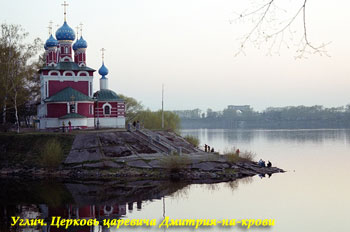 ЯрославльЯрослав Мудрый
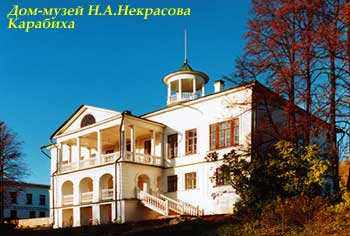 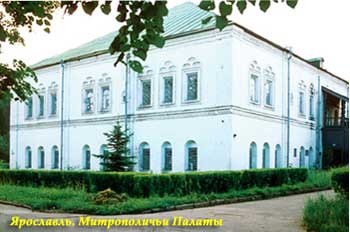 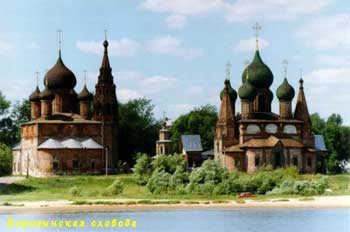 Кострома
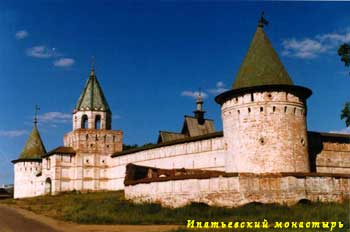 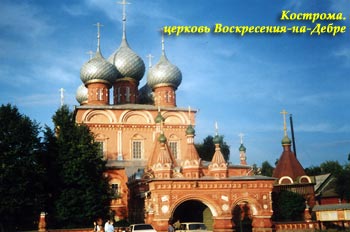 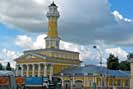 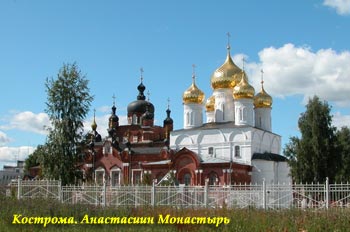 Плёс
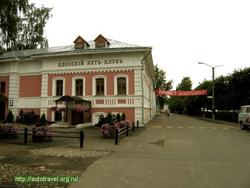 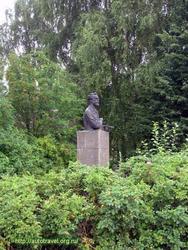 Русский художникИсаак Ильич Левитан
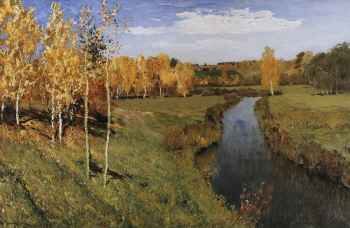 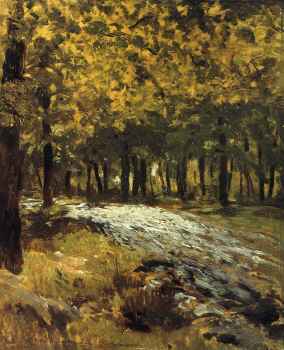 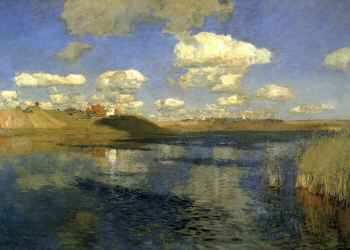 Суздаль
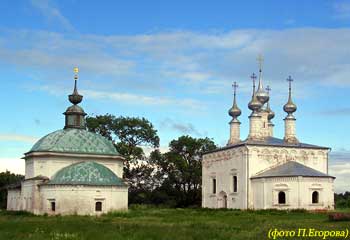 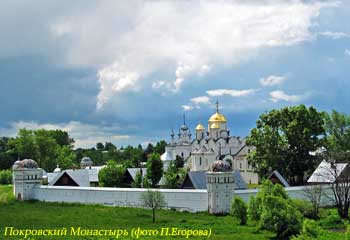 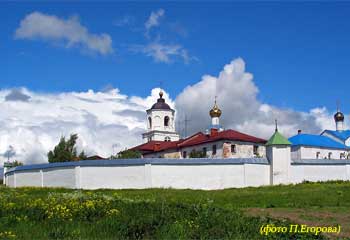 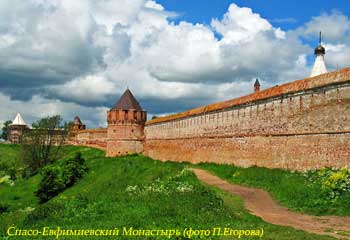 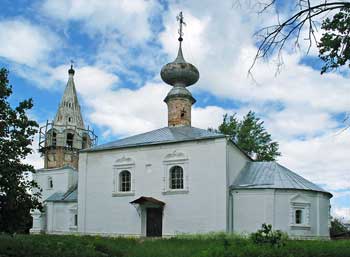 ВладимирВладимир Мономах
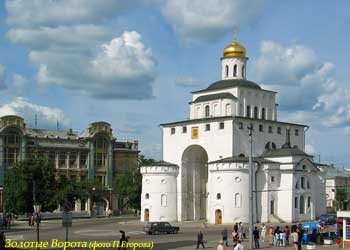 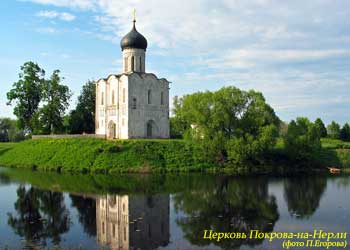 Города Золотого кольца России
Сергиев- Посад                    Сергий Радонежский
Переславль- Залесский
Ростов Великий
Углич
Ярославль                              Ярослав Мудрый
Кострома
Плёс
Суздаль
Владимир                              Владимир Мономах
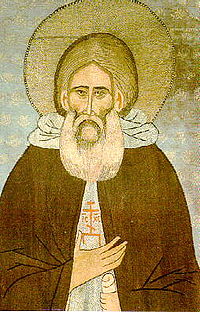 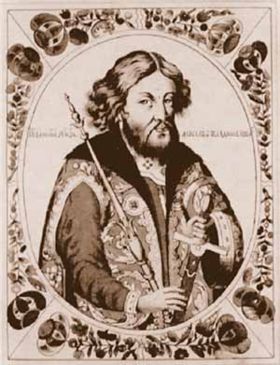 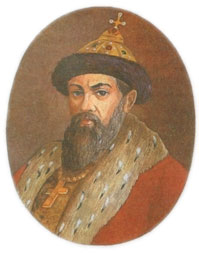 Путешествие завершено